Rescue Drone
Senior Design - ECE Team #4
[Speaker Notes: why and how we are doing what we are doing. 
give audience enough time to digest on what we are doing. 
Jumping past the problem
Not expecting us to have everything planned out already. 

Prove what we are doing is the right thing to do for the process. 
don’t have to have a decision. 

just talk about how we plan to evaluate these. 

will be interested in the decision making process. want to see that we are making them out of logic/sense not feeling. 

 decision matrix for report not presentation.]
Meet The Team: ECE Department
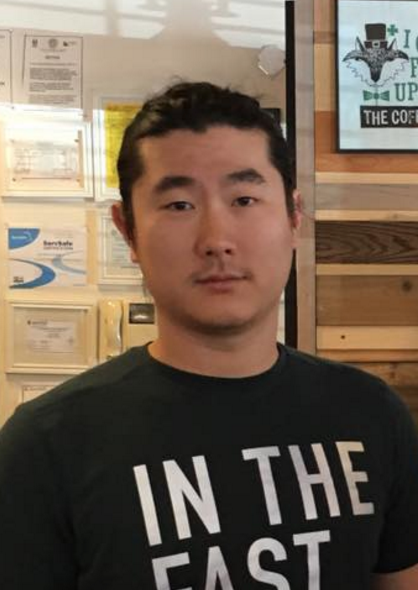 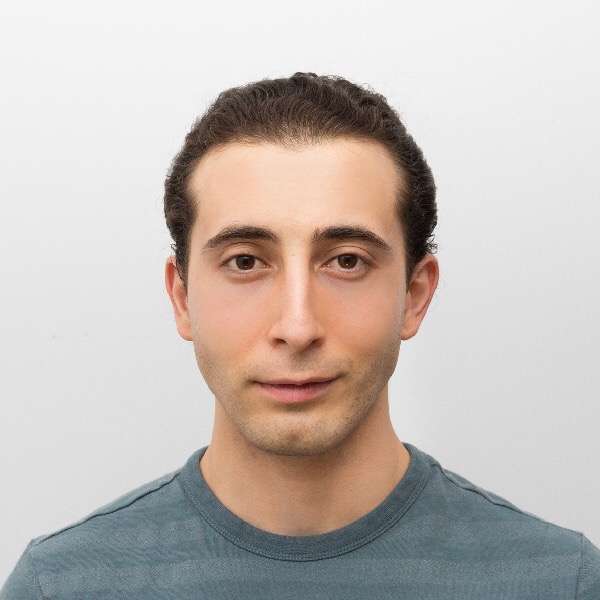 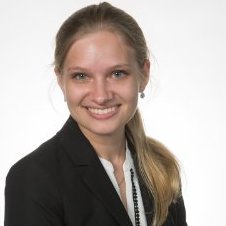 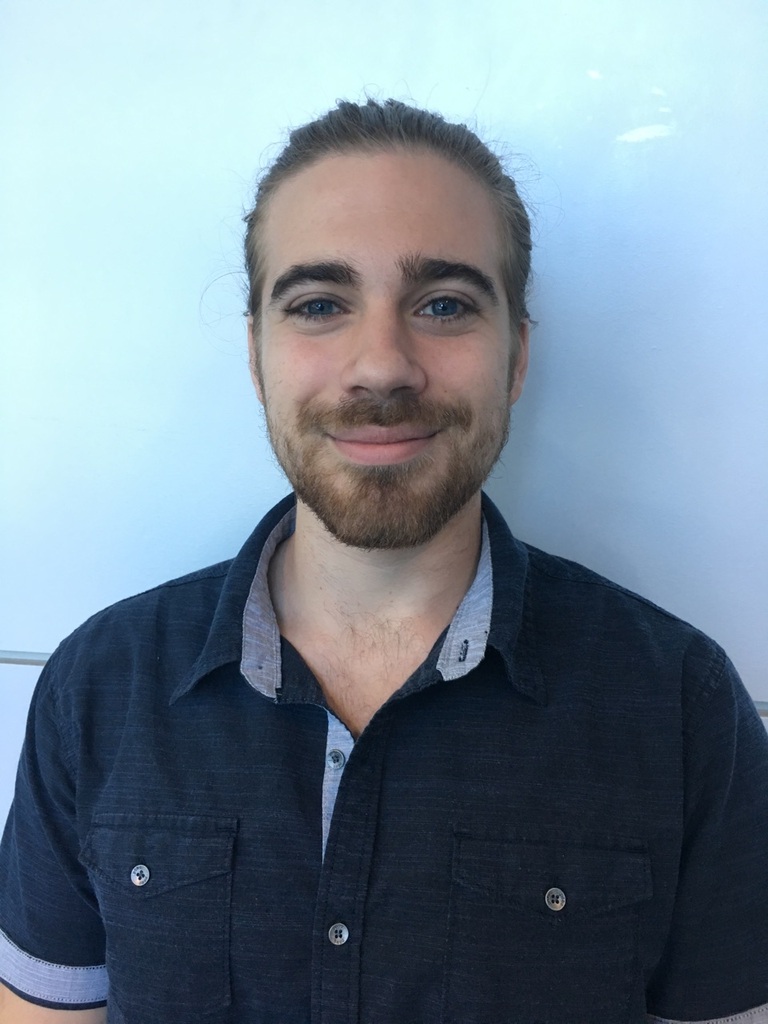 Alexandra Borgesen
Computer Engineering

UAV hardware, sensors, motors, aerial imagery and control systems
Cody Campbell
Hardware Engineering

Microelectronics, radio communication, and embedded systems
Shawn Cho
Software Engineering

Web development, flight navigation and user tracking software
Halil Yonter
Team Leader

Validation, sensor data, and interdisciplinary cross-implementation
‹#›
[Speaker Notes: Hello: Name: Engineer]
Meet The Team: ME Department
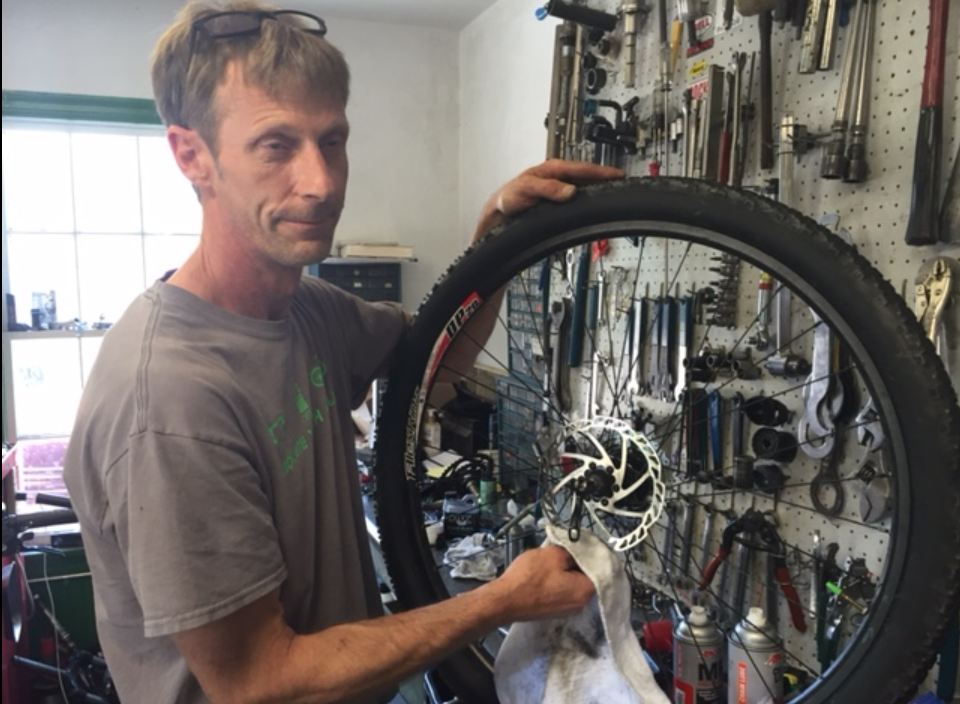 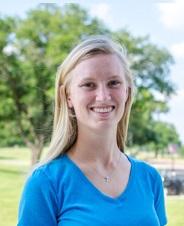 Peter Burchell
Airframe and Mechanics Engineer 

Electromechanic integration
and product testing
Sarah Hood
Dynamic Systems Engineer

Communications, finance, dynamic systems, and project management
‹#›
[Speaker Notes: Hello: Name: Engineer]
Agenda
Introduction
Background
Needs Assessment
Research
Halil Yonter	‹#›
[Speaker Notes: we will disuss the introduction which give give information about the evolution of drones and their widspan of applications. 
Background into what our research is specifically
Share what the needs are for this project as well as some listed goals. 
Then share what our challenges are and the]
Introduction
Progression of the Unmanned Aerial Vehicle
‹#›
[Speaker Notes: What are drones… overarching concept]
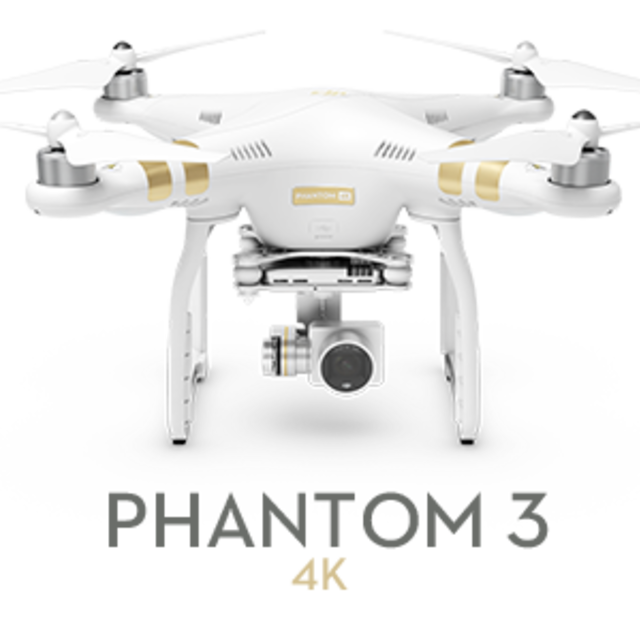 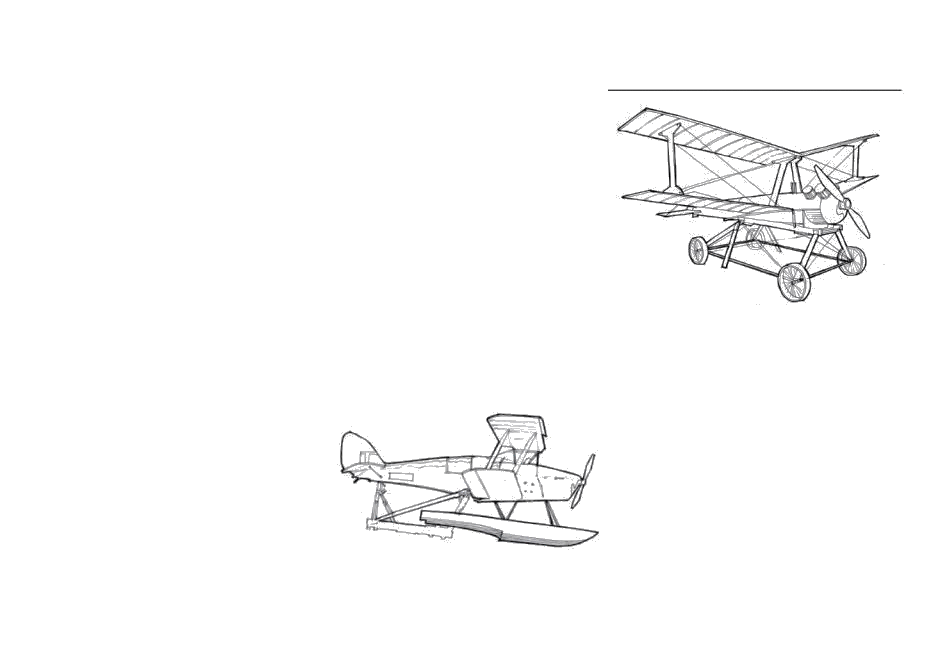 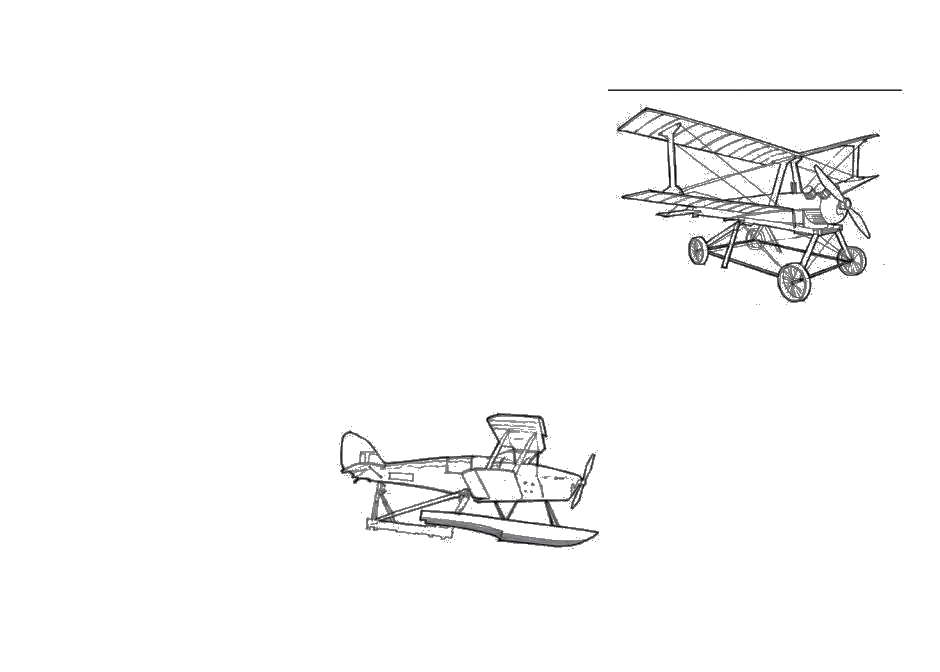 MQ-1 Predator

The notorious killer drone is born. It was weaponized for combat in 2000.
Fairy Queen

The Royal British Navy makes its first radio-controlled drone from plane parts.
1918
1959
2016
The Kettering Bug

The forerunner of today’s drone, the Kettering Bug was powered by a 40 hp four-cylinder engine.
Lightning Bug

The US military uses the Ryan Model 147 Lightning Bug in the Vietnam War for surveillance.
DJI Phantom

Reaching beyond professional use, drones are now available in most department stores.
1931
1995
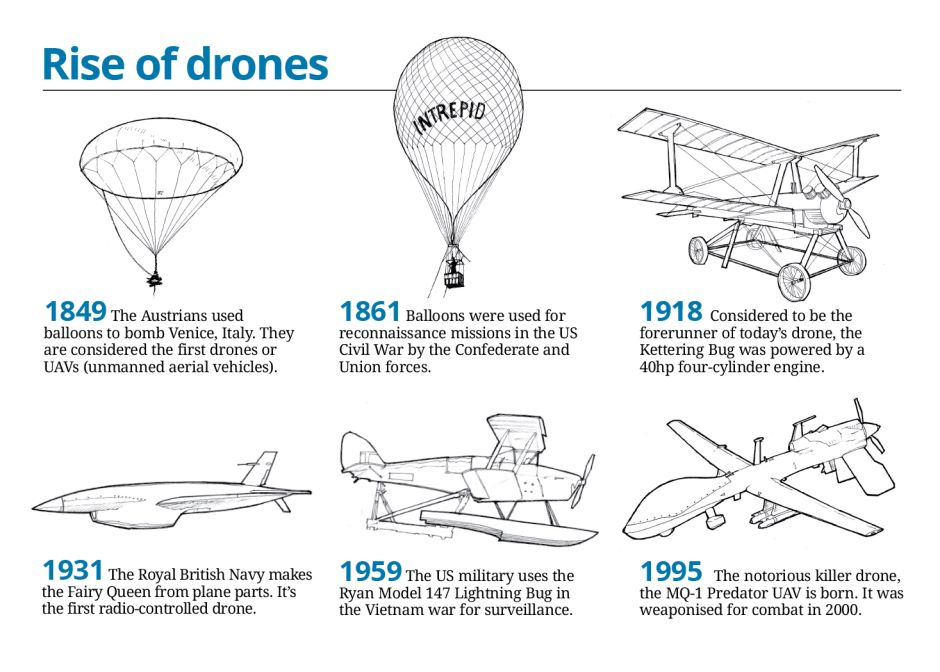 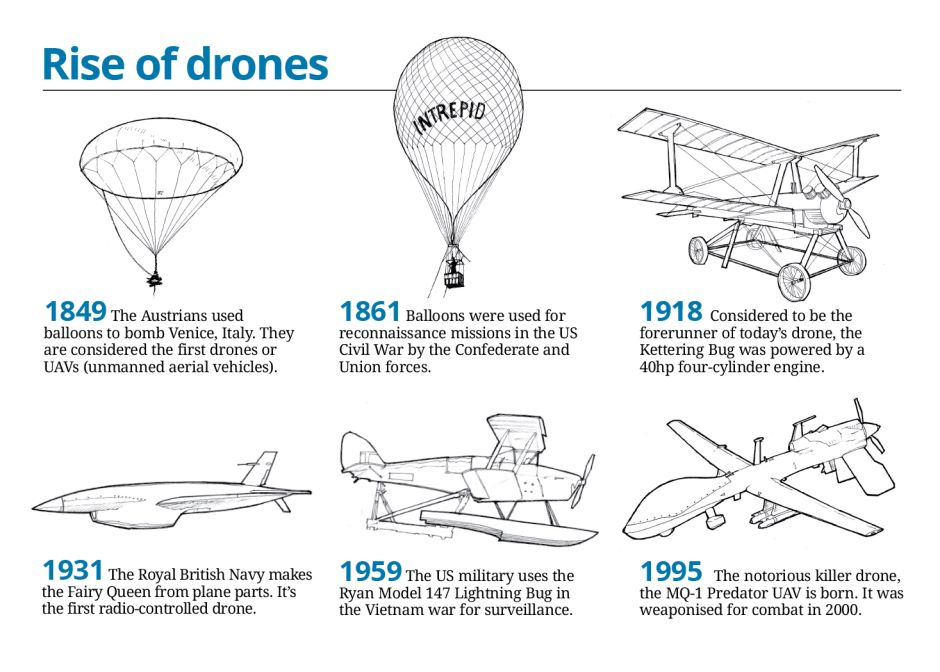 ‹#›
Alexandra Borgesen	 ‹#›
[Speaker Notes: What are drones… overarching concept]
Application of Drones
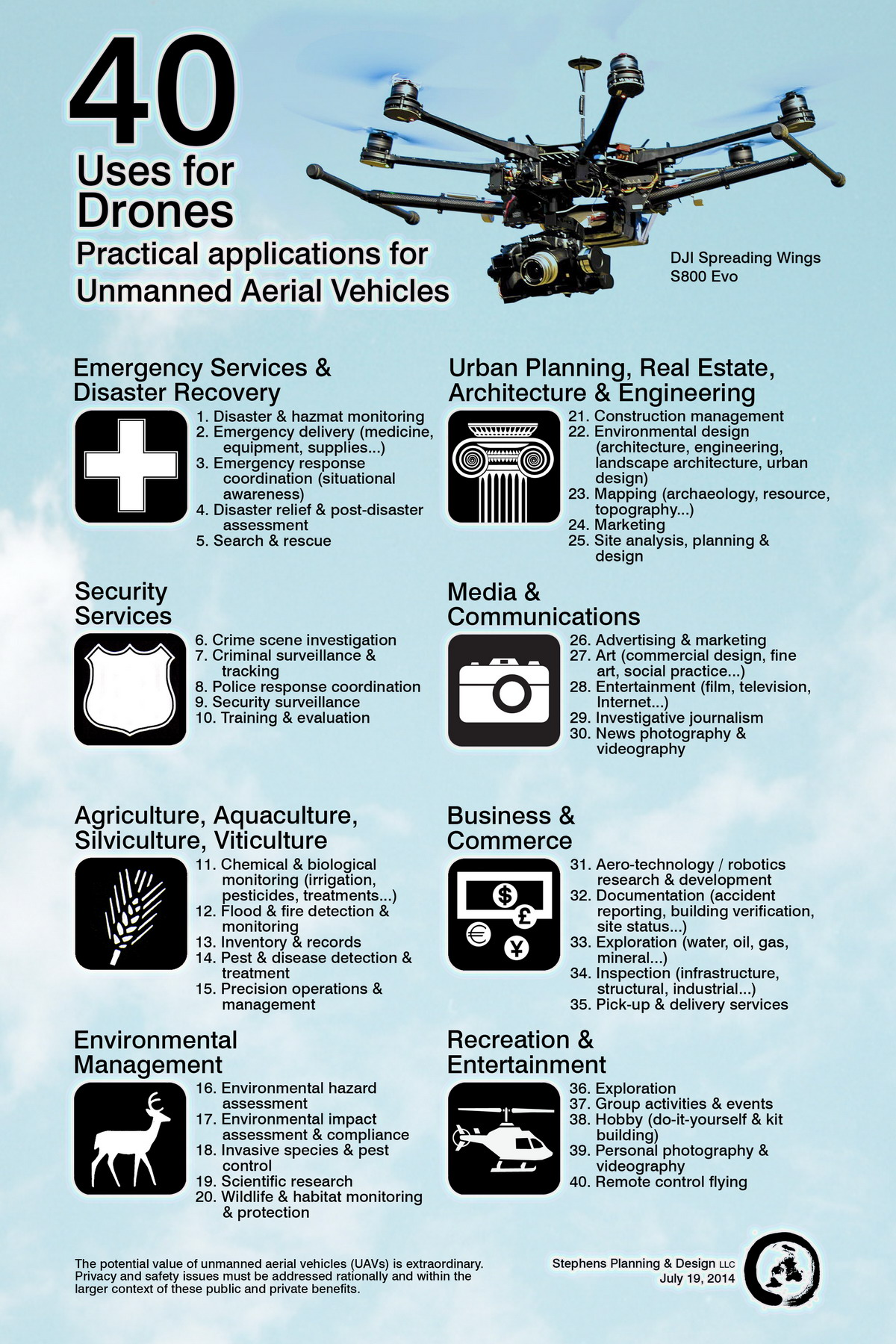 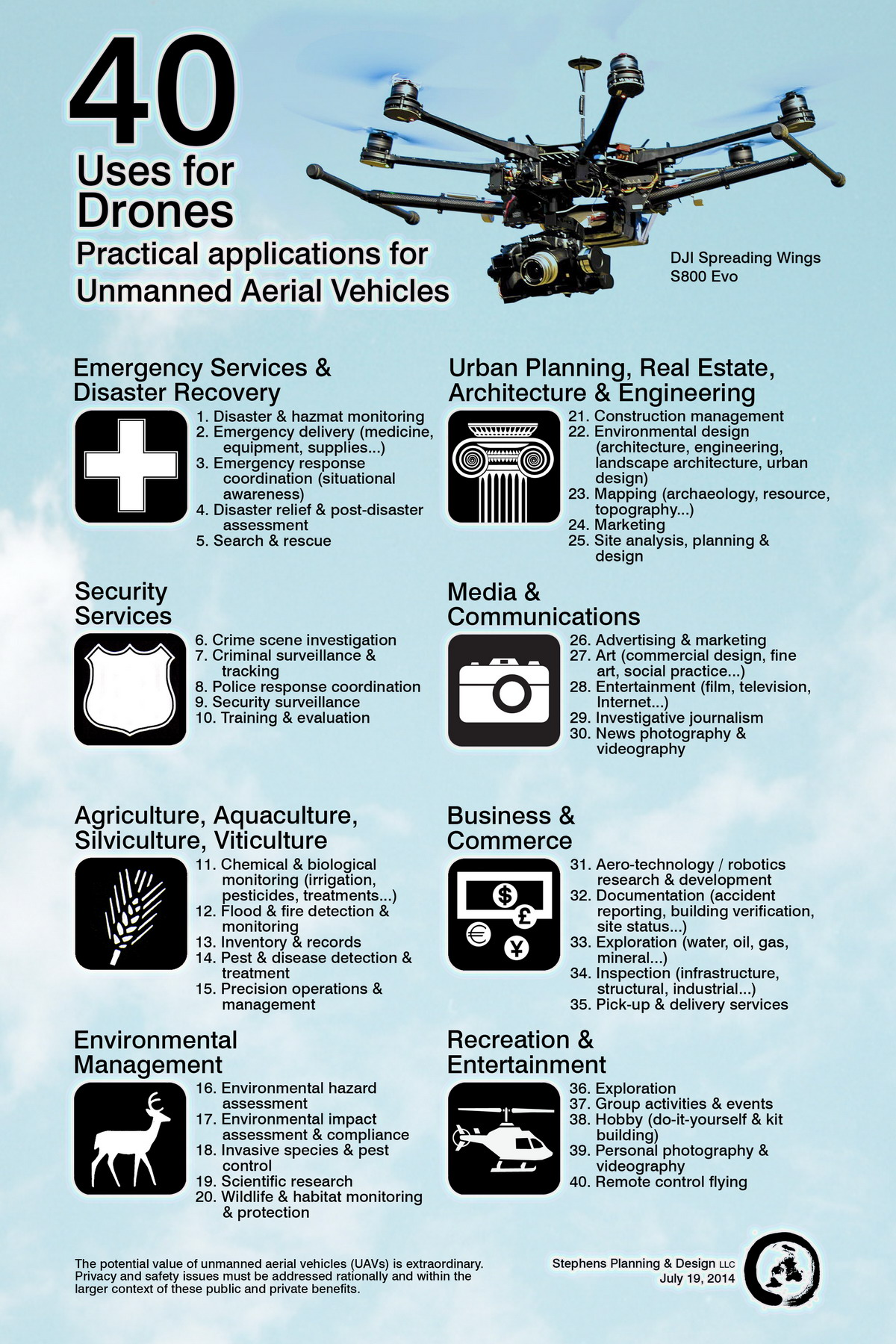 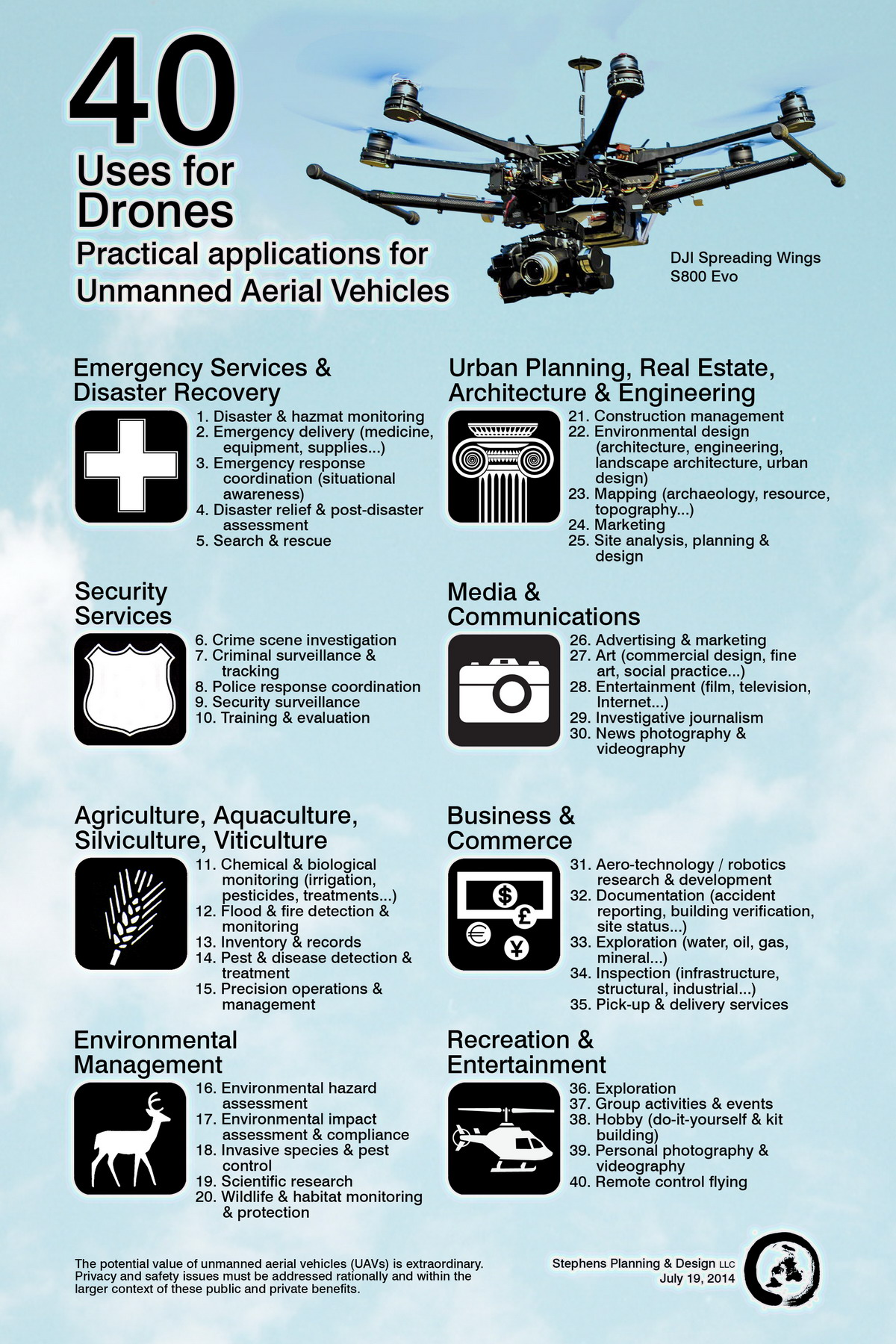 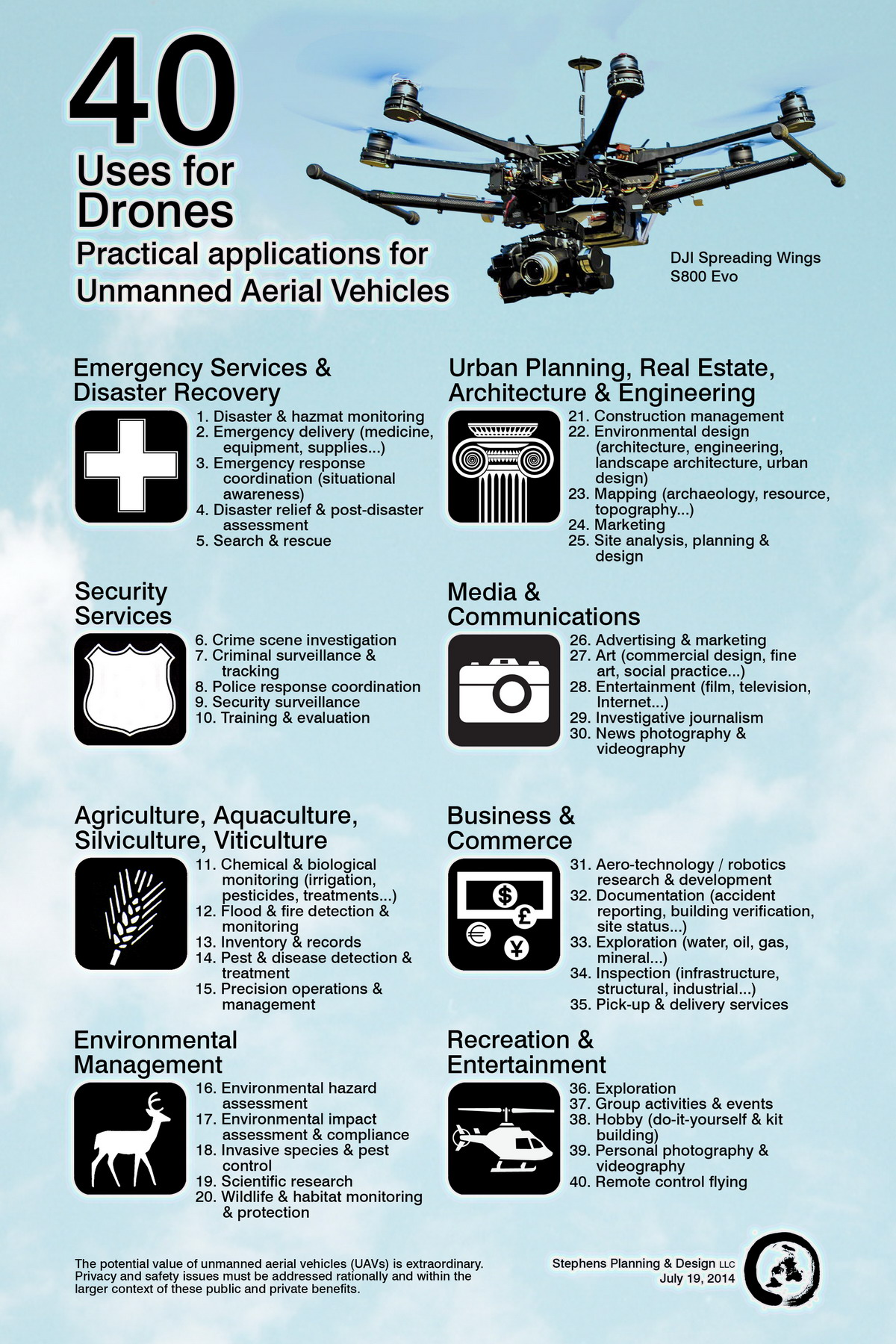 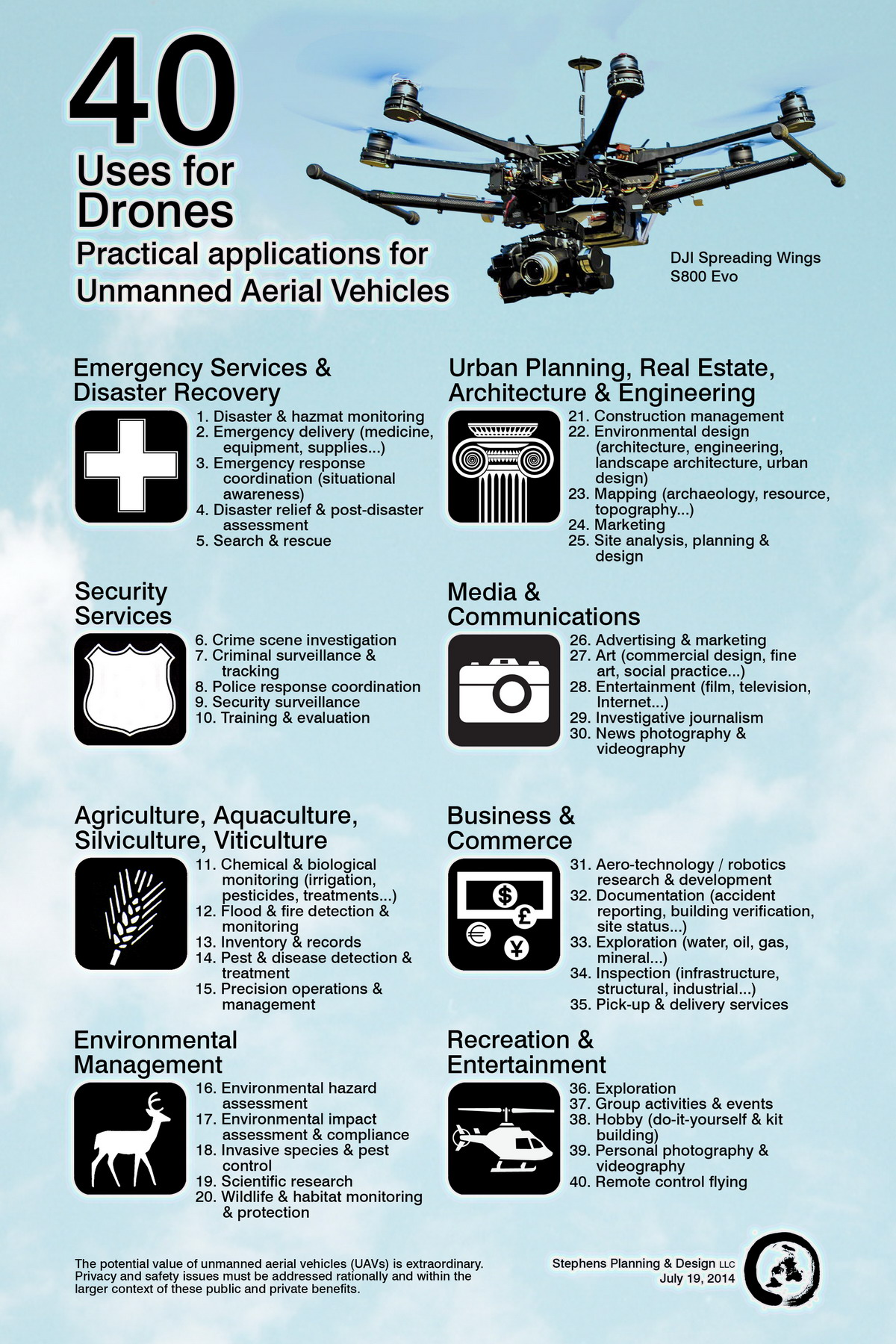 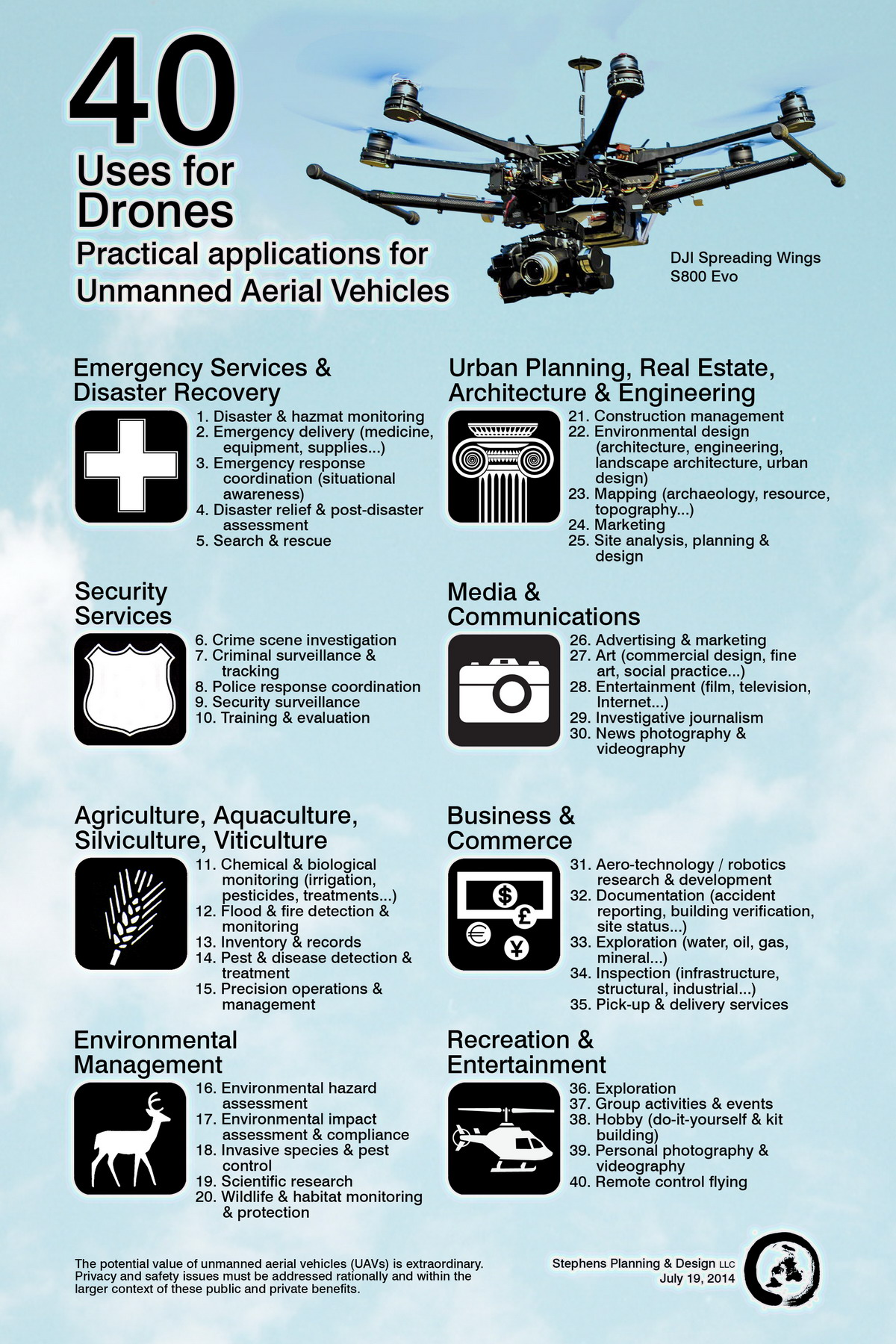 ‹#›
Alexandra Borgesen	 ‹#›
[Speaker Notes: Emergency Search and Rescue]
Background
‹#›
[Speaker Notes: what are we wanting to do to with drones. background on our project]
Rescue Aircraft
Manned Helicopters
Unmanned Aircraft Vehicle (UAV)
Large in Size
Limited Maneuverability
Loud Noise Footprint
Require Large Landing Pad
Expensive
Smaller Size
High Maneuverability
Lower Noise Footprint
Low Cost
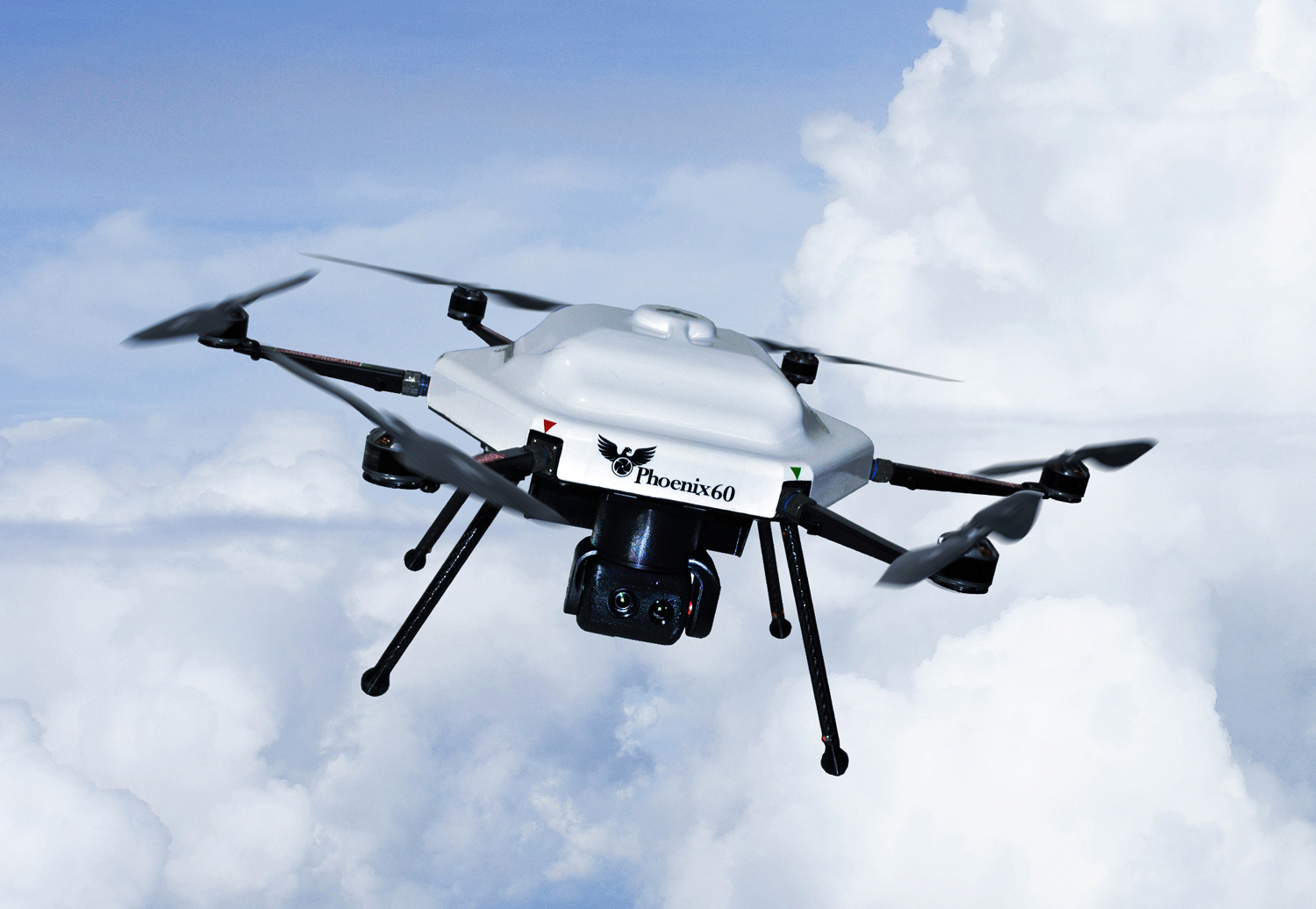 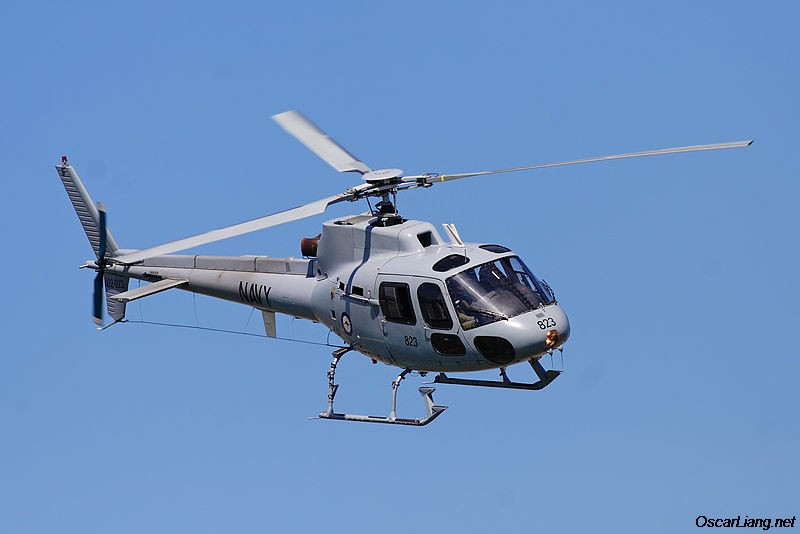 Sarah Hood	 ‹#›
[Speaker Notes: UAVs provide a safer and faster way to incorporate aerial assistance in

SAR operations for a fraction of the cost and resources]
Project Rescue Drone
Florida State University’s
Emergency Management and Homeland Security Program

Objective
Develop a UAV for SAR missions
Longer Flight Time
Reliable Image Recognition
IP Communication
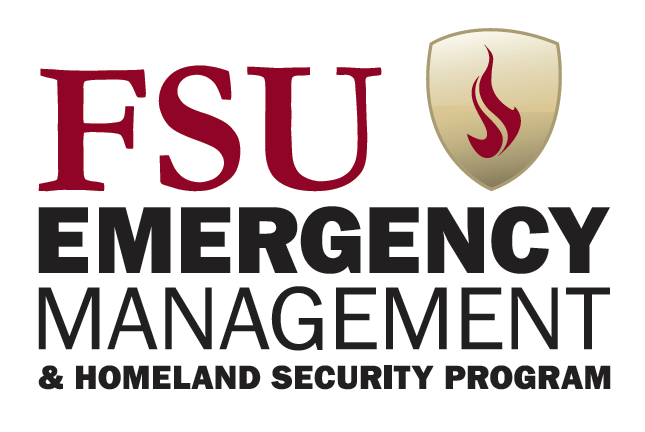 ‹#›
Sarah Hood	 ‹#›
[Speaker Notes: what merrick does]
Needs Assessment
‹#›
[Speaker Notes: what are we wanting to do to with drones. background on our project]
Needs and Requirements
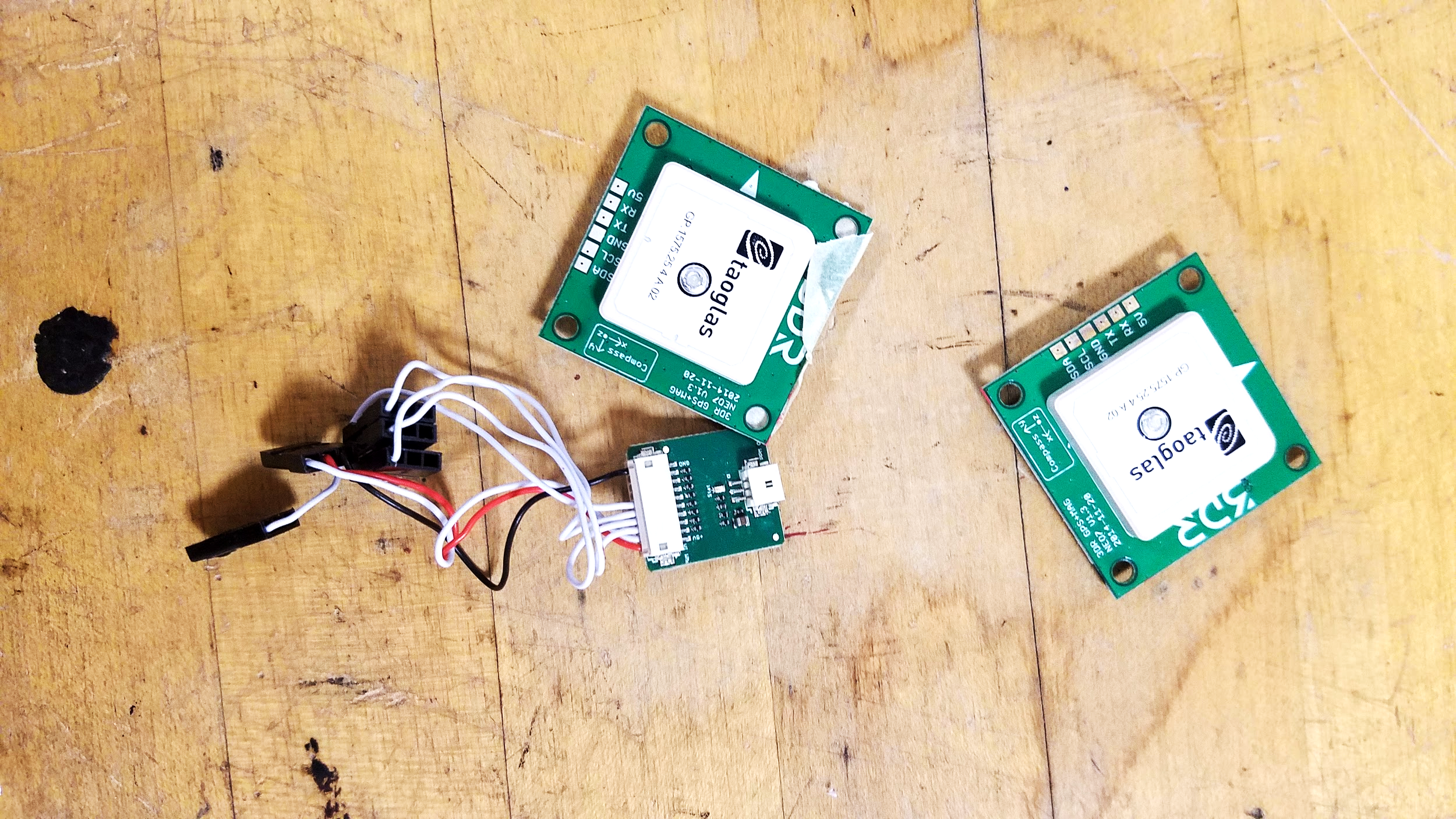 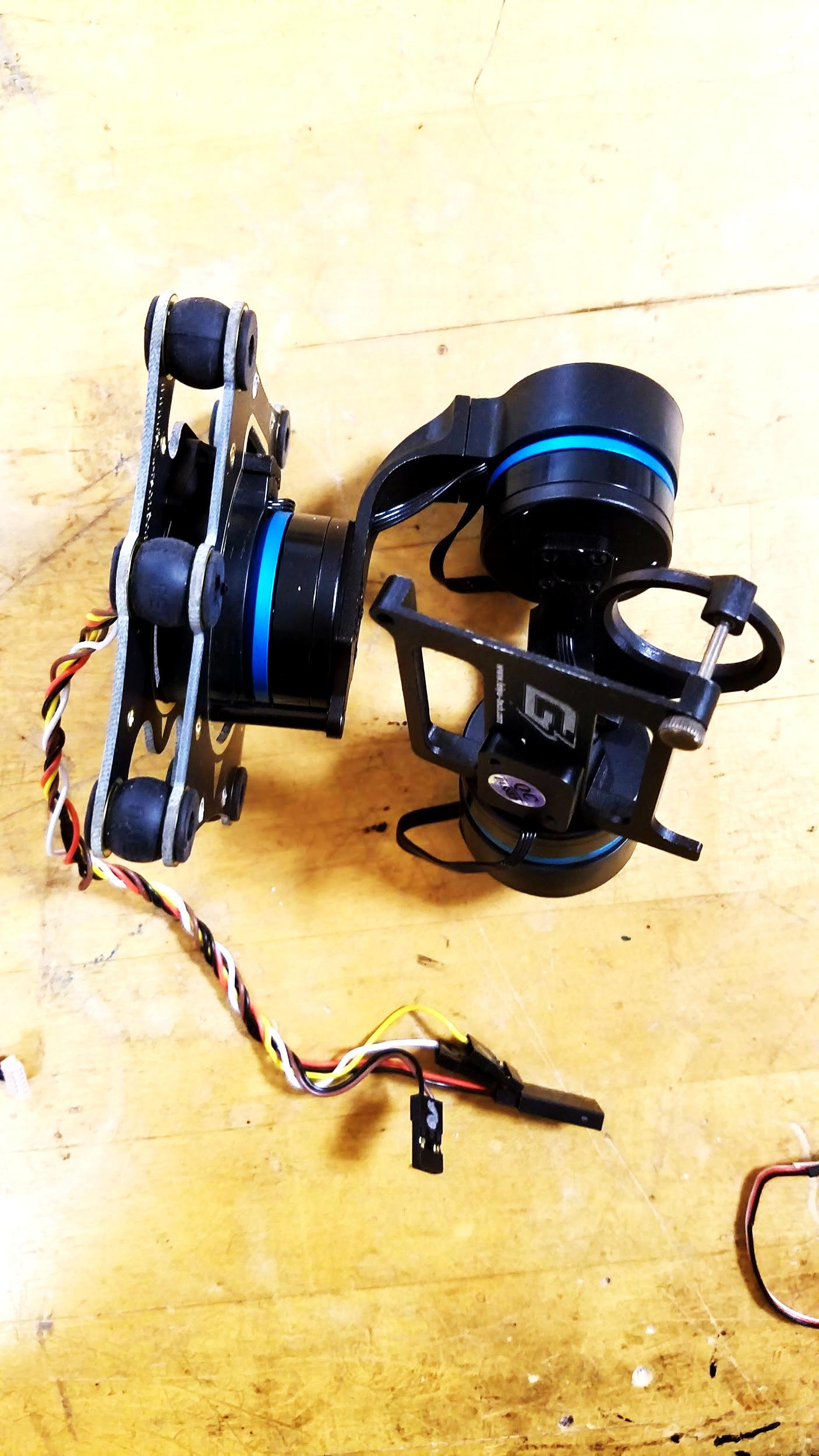 Multirotor aircraft
Maximum size: 24” x 20” x 14”
18 minute flight time
Photometrics and sensors
Three axis gimbal
Radio communication
USNG coordinates
User manual
Reproducible design
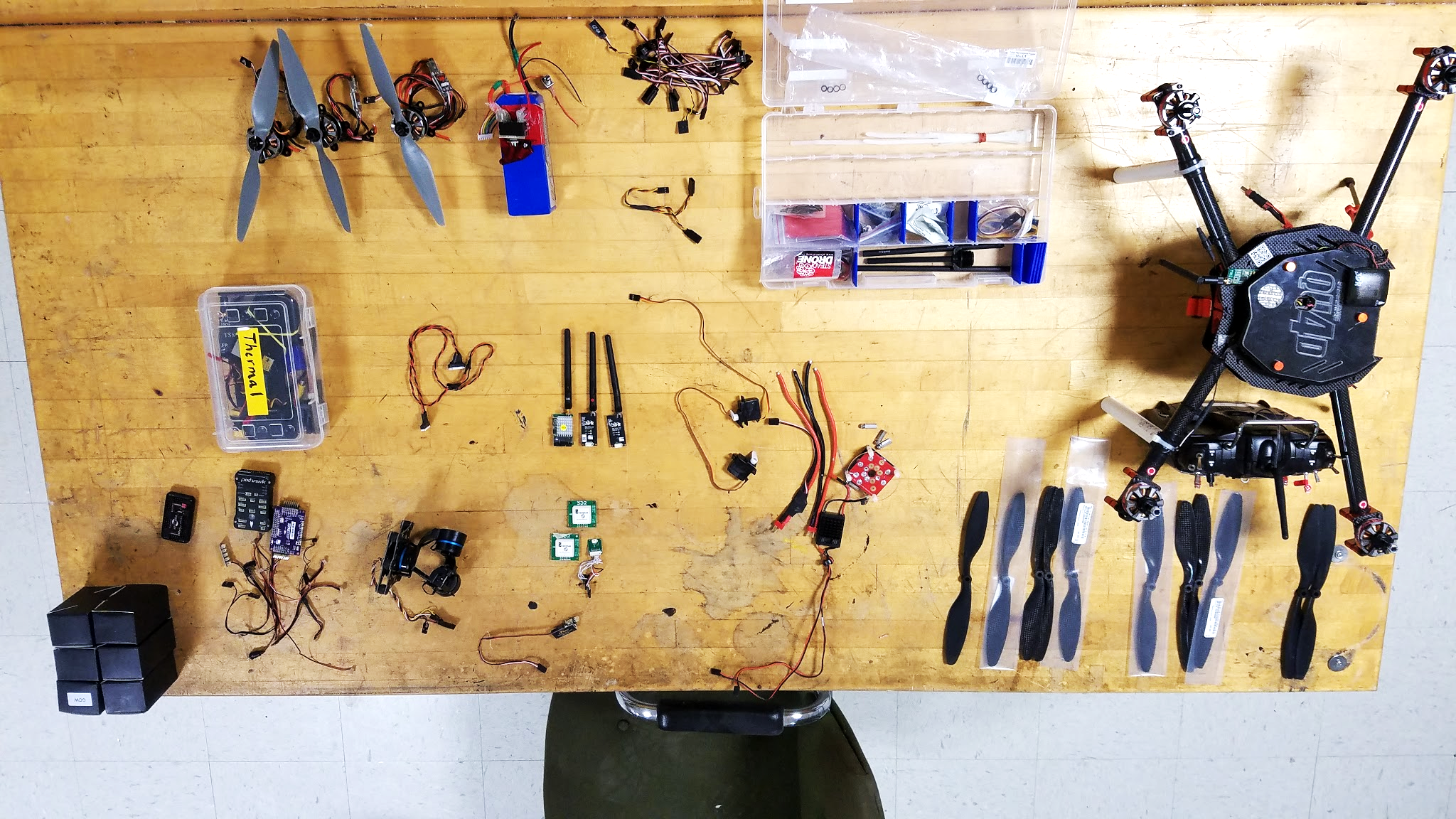 ‹#›
Peter Burchell	 ‹#›
[Speaker Notes: Multirotor aircraft capable of autonomous flight
Size, want it to fit in suitcase
Sensors for object detection
Radio communication with ground station
Location data transferred using USNG coordinates
User manual]
Additional Features
Flight time closer to 30 minutes
Fits in a backpack
IP network used for data communication
Autonomous collection of stand-out data
Location logging of stand-out-data
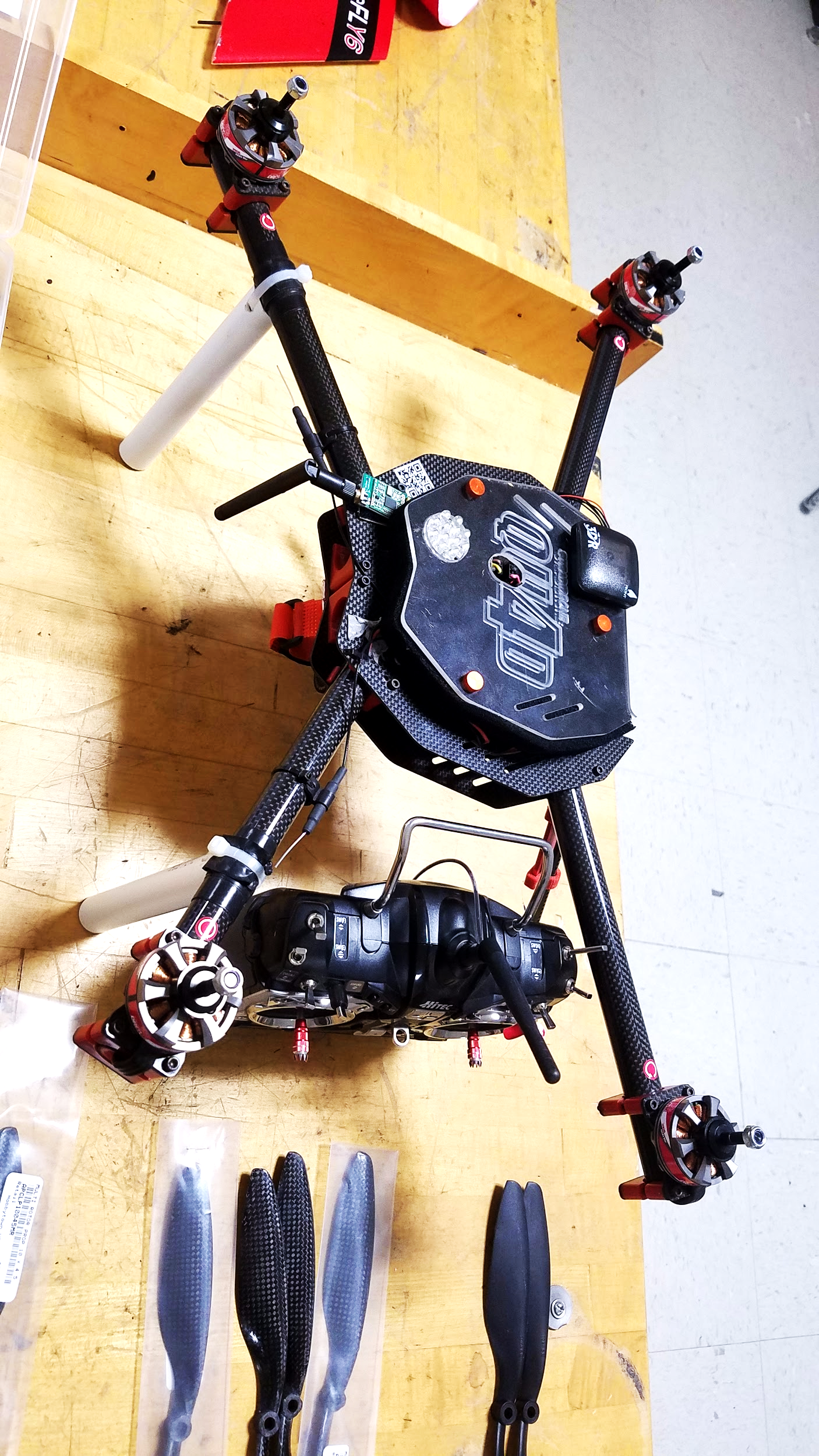 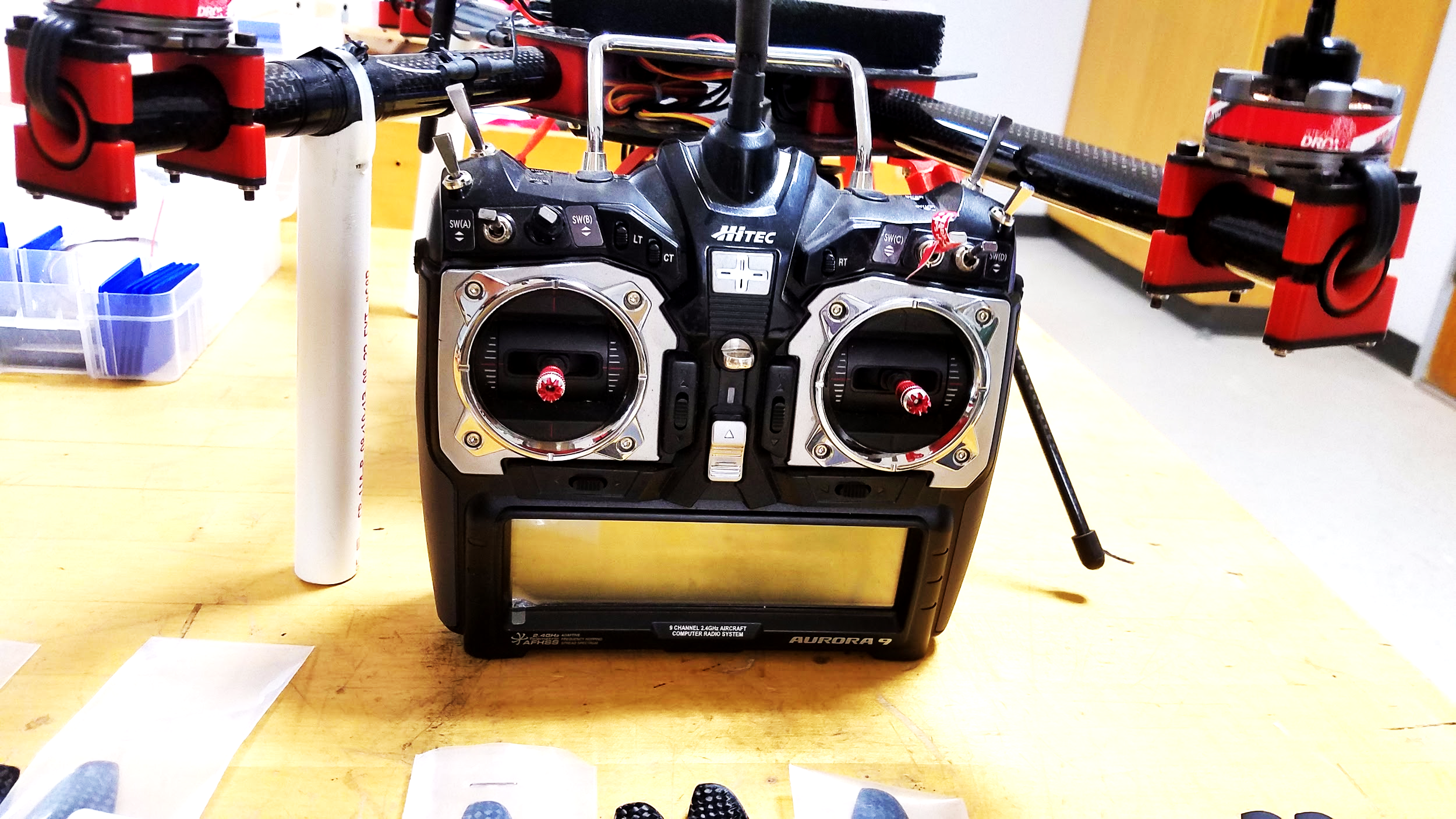 Peter Burchell	 ‹#›
Research
‹#›
‹#›
[Speaker Notes: what are we wanting to do to with drones. background on our project]
Research - Hardware Options
NVIDIA TX1
NVIDIA TK1
Raspberry Pi
Odroid XU4
OpenMV
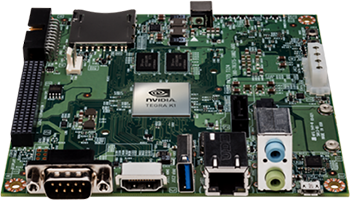 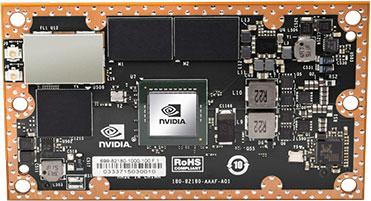 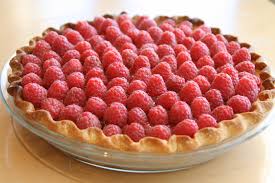 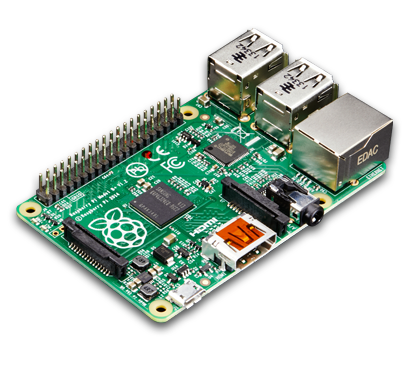 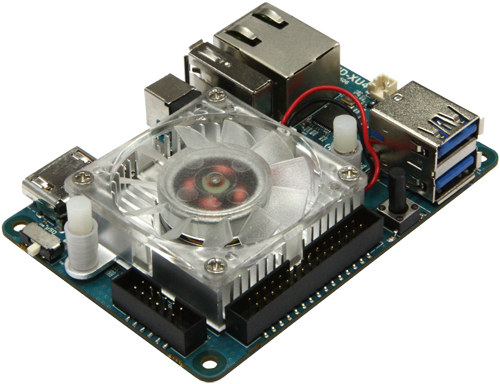 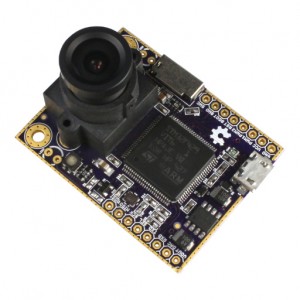 Cody Campbell	‹#›
[Speaker Notes: the pie should be fine.]
Research - Software Options
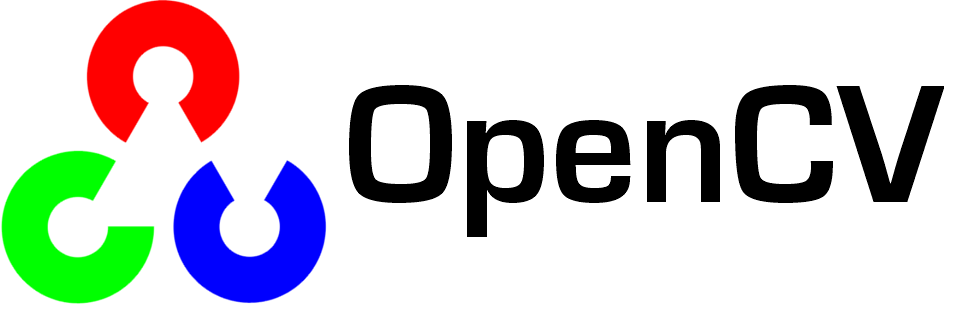 FLYTOS
OpenCV
MAVlink
robotOS
Cuda
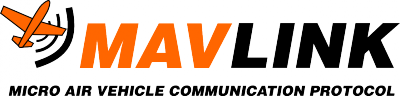 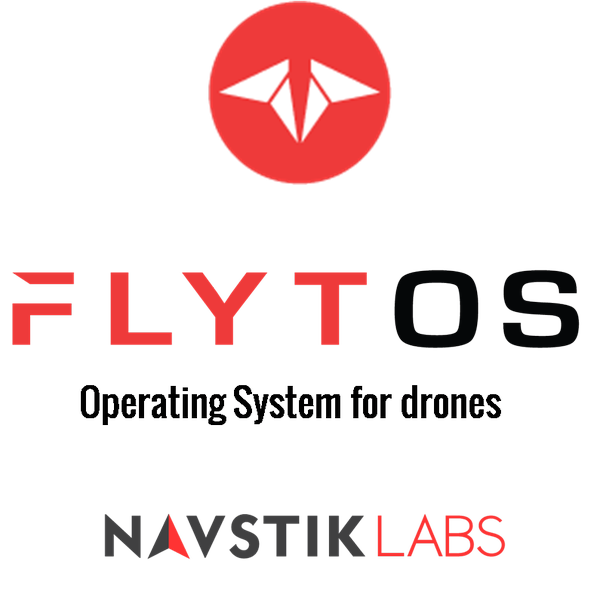 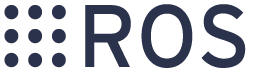 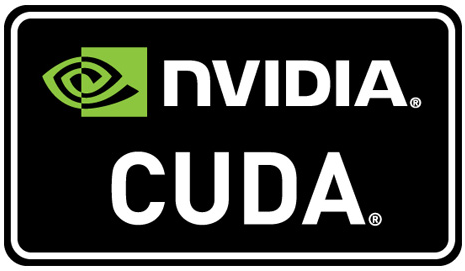 ‹#›
Shawn Cho	 ‹#›
[Speaker Notes: FLYTOS
new operating system specifically for drone.
includes ip communication protocol built in . 
 has video identification. 
 works in since with pixhawk, the flight controller
OpenCV
open computer vision. 
ton of resource online. 
has a big resource base. 
MAVlink - 	
communication protocol for pixhawk, 
works with the apm flight controllers. 
if decide not to use operating system, this will allow communication with flight controller
robotOS
operating system specifically for mobile robotics
Cuda 
programming software specifically for nvidia cards.]
The Process
Functional Prototype
Account for Available Inventory
Statewide Hurricane Exercise
Modify
Redesign
Finalize
Determine Equipment
Implement software
Optimize
Ground Testing
Build/Test
November/December
Plan
 September
Organize
October
Complete Prototype
Spring
‹#›
Halil Yonter	 ‹#›
Acknowledgements to 
Mr. Merrick
Dr. Hooker
Dr. Roberts
Dr. Foo
Dr. Harvey
Thank You
Questions?
‹#›